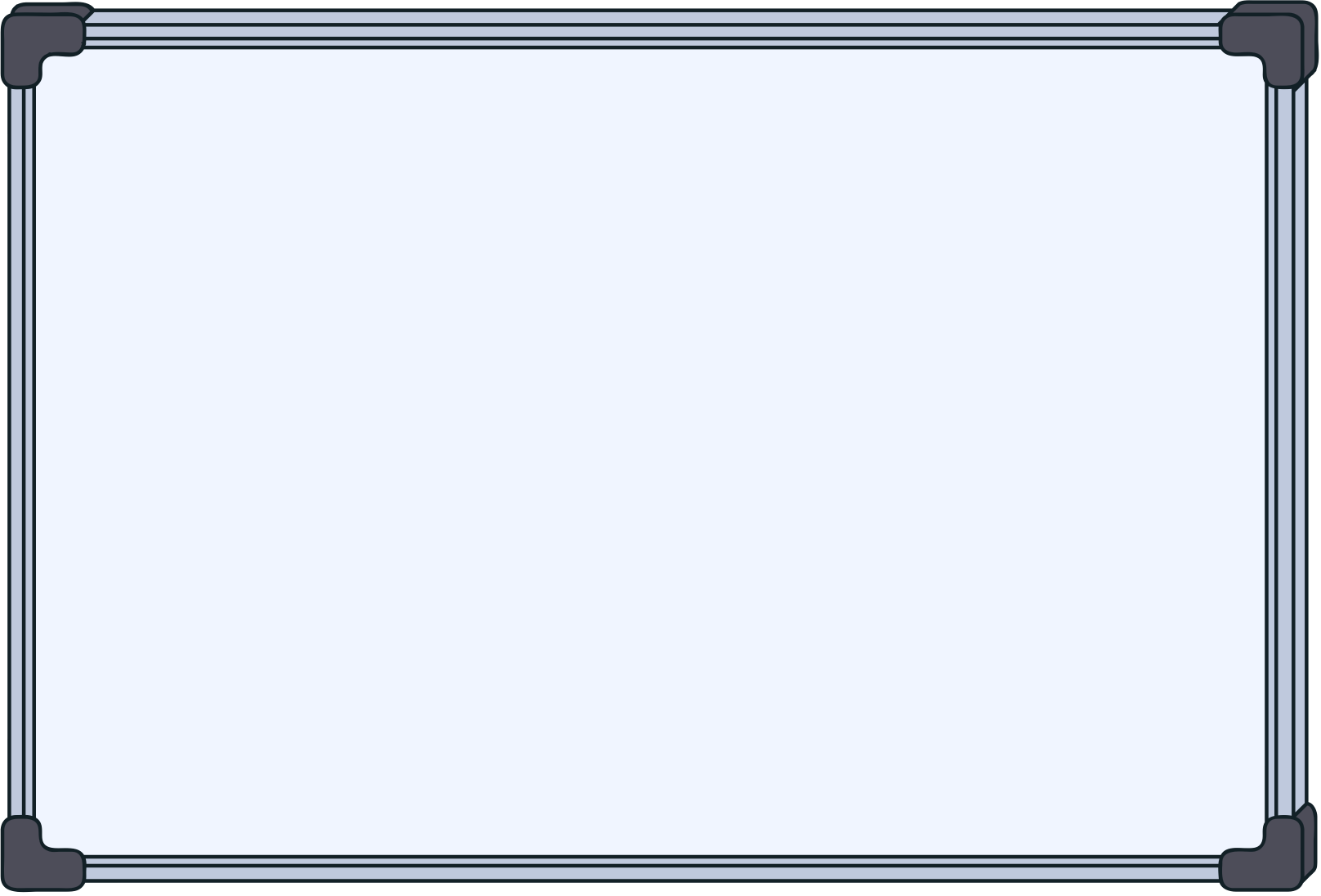 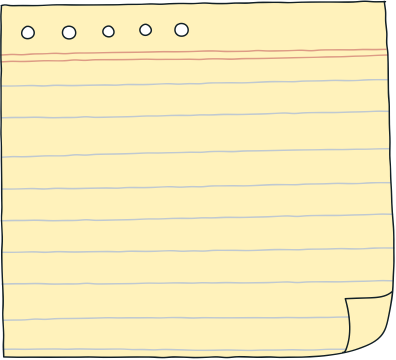 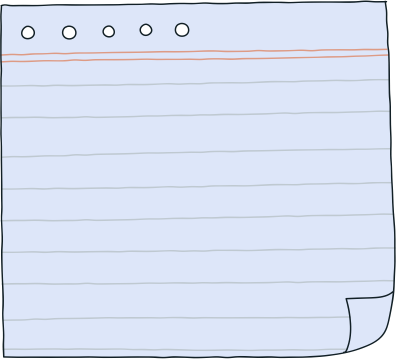 IMPACT EFFORT MATRIX INFOGRAPHIC
QUICK WINS
MAJOR PROJECTS
IMPORTANT
QUICK WINS
Lorem ipsum odor amet, consectetuer adipiscing elit. Ipsum risus lobortis cras interdum taciti.
URGENT
NON-URGENT
MAJOR PROJECTS
Lorem ipsum odor amet, consectetuer adipiscing elit. Ipsum risus lobortis cras interdum taciti.
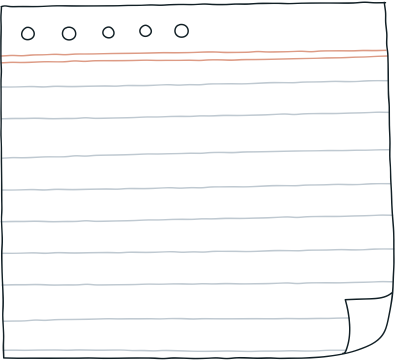 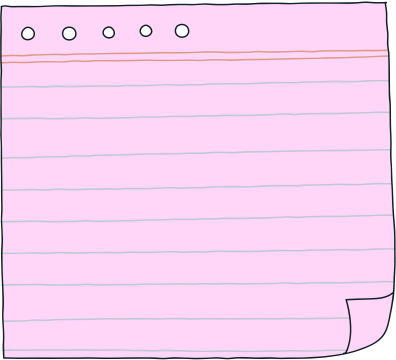 SMALL PROJECTS
TIME WASTERS
SMALL PROJECTS
Lorem ipsum odor amet, consectetuer adipiscing elit. Ipsum risus lobortis cras interdum taciti.
NOT IMPORTANT
TIME WASTERS
Lorem ipsum odor amet, consectetuer adipiscing elit. Ipsum risus lobortis cras interdum taciti.
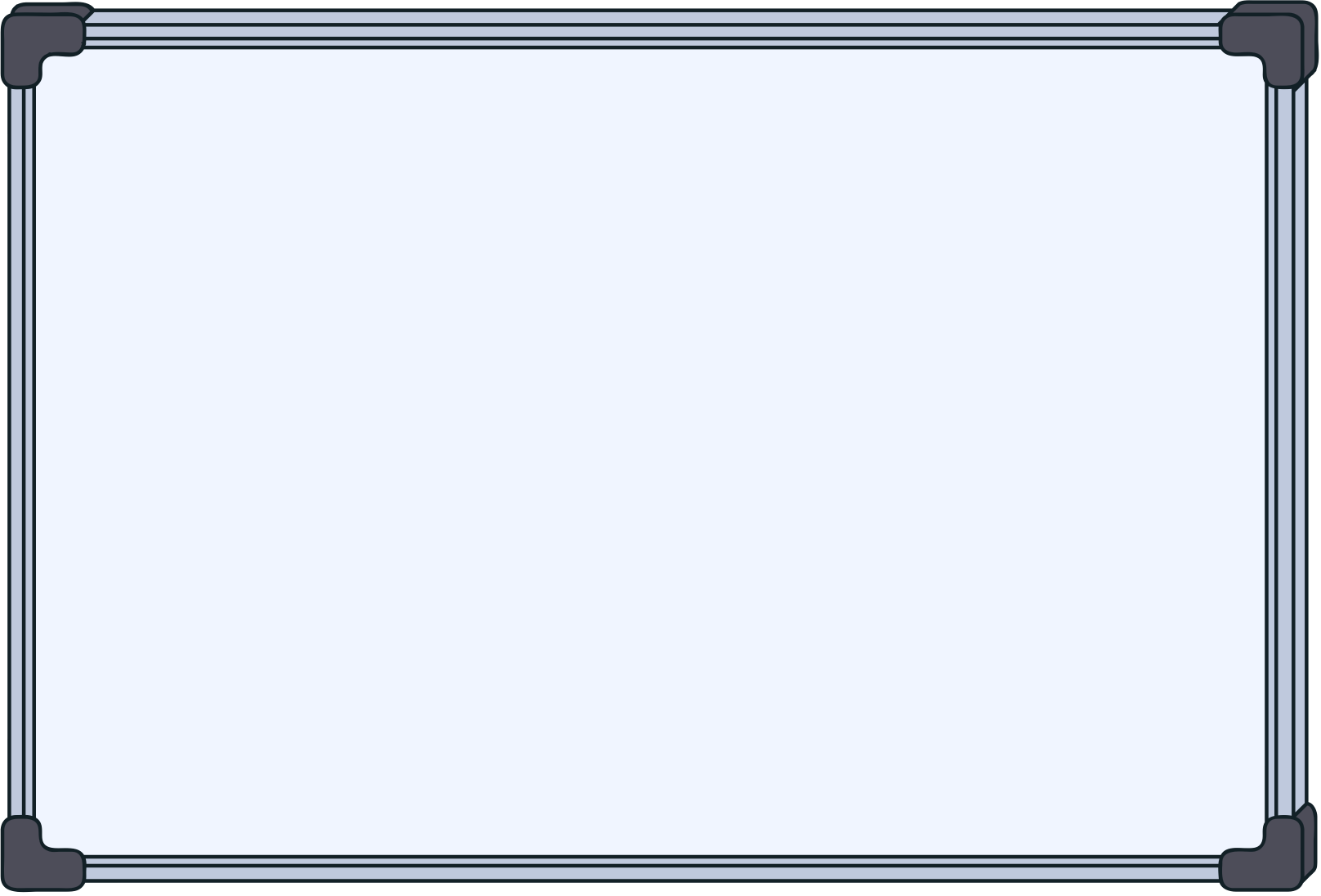 URGENT
NON-URGENT
IMPACT EFFORT MATRIX INFOGRAPHIC
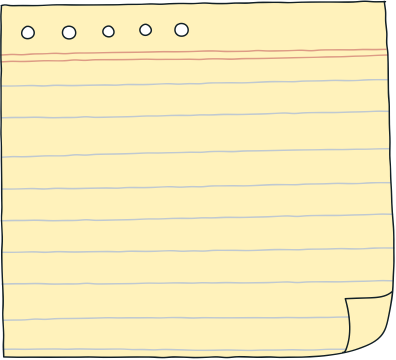 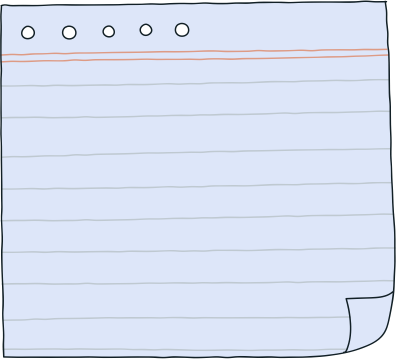 QUICK WINS
MAJOR PROJECTS
IMPORTANT
QUICK WINS
Lorem ipsum odor amet, consectetuer adipiscing elit. Ipsum risus lobortis cras interdum taciti.
MAJOR PROJECTS
Lorem ipsum odor amet, consectetuer adipiscing elit. Ipsum risus lobortis cras interdum taciti.
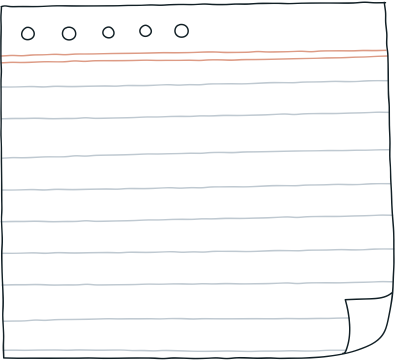 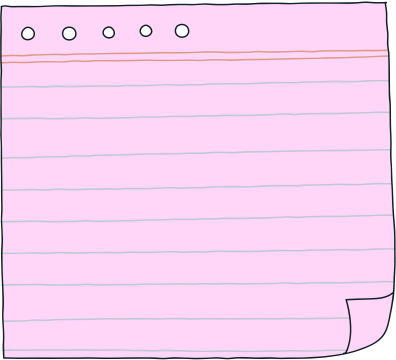 SMALL PROJECTS
TIME WASTERS
SMALL PROJECTS
Lorem ipsum odor amet, consectetuer adipiscing elit. Ipsum risus lobortis cras interdum taciti.
NOT IMPORTANT
TIME WASTERS
Lorem ipsum odor amet, consectetuer adipiscing elit. Ipsum risus lobortis cras interdum taciti.
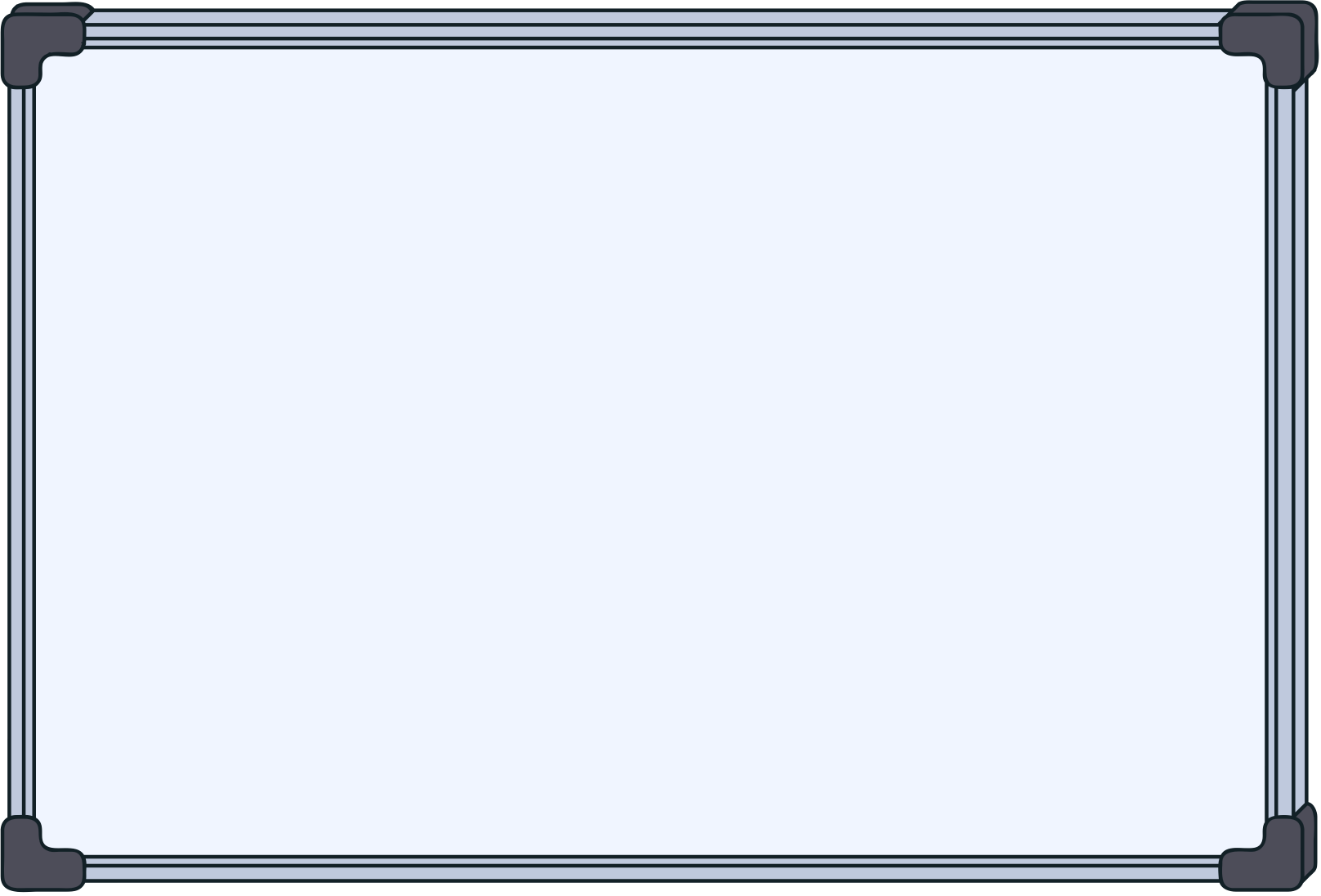 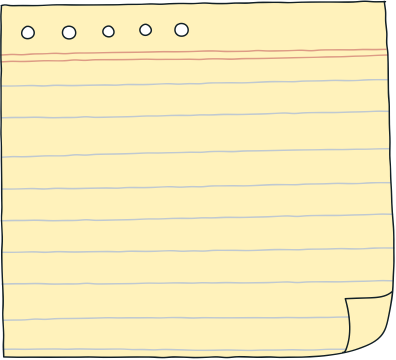 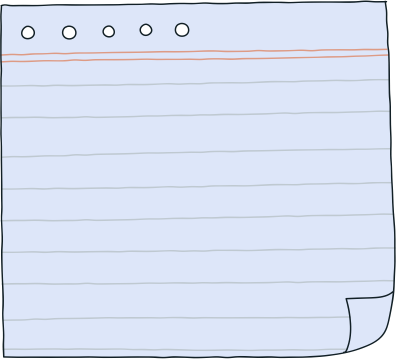 QUICK WINS
MAJOR PROJECTS
MAJOR PROJECTS
QUICK WINS
Lorem ipsum odor amet, consectetuer adipiscing elit. Ipsum risus lobortis cras interdum taciti.
Lorem ipsum odor amet, consectetuer adipiscing elit. Ipsum risus lobortis cras interdum taciti.
IMPORTANT
URGENT
NON-URGENT
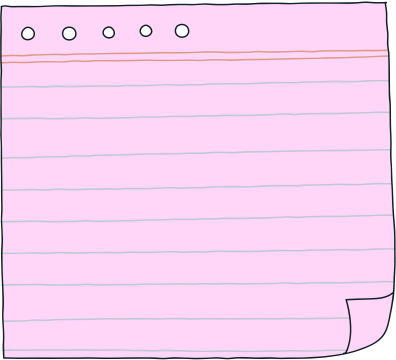 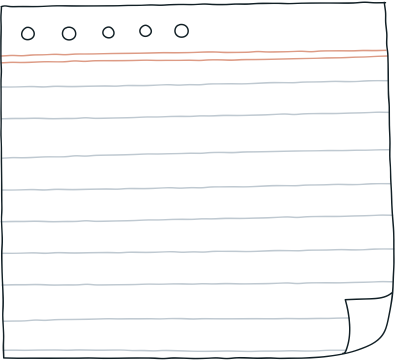 SMALL PROJECTS
TIME WASTERS
TIME WASTERS
SMALL PROJECTS
NOT IMPORTANT
Lorem ipsum odor amet, consectetuer adipiscing elit. Ipsum risus lobortis cras interdum taciti.
Lorem ipsum odor amet, consectetuer adipiscing elit. Ipsum risus lobortis cras interdum taciti.
IMPACT EFFORT MATRIX INFOGRAPHIC
RESOURCE PAGE
Use these design resources in your Canva Presentation.
Fonts
Design Elements
This presentation template
uses the following free fonts:
TITLES:
NUNITO

HEADERS:
NUNITO

BODY COPY:
NUNITO
You can find these fonts online too.
Colors
#FFF2BB
#F0F5FF
#213E8E
#FFFFFF
#DDE6F9
#FFD5F8
DON'T FORGET TO DELETE THIS PAGE BEFORE PRESENTING.
CREDITS
This presentation template is free for everyone to use thanks to the following:
for the presentation template
Pexels, Pixabay
for the photos
Happy designing!